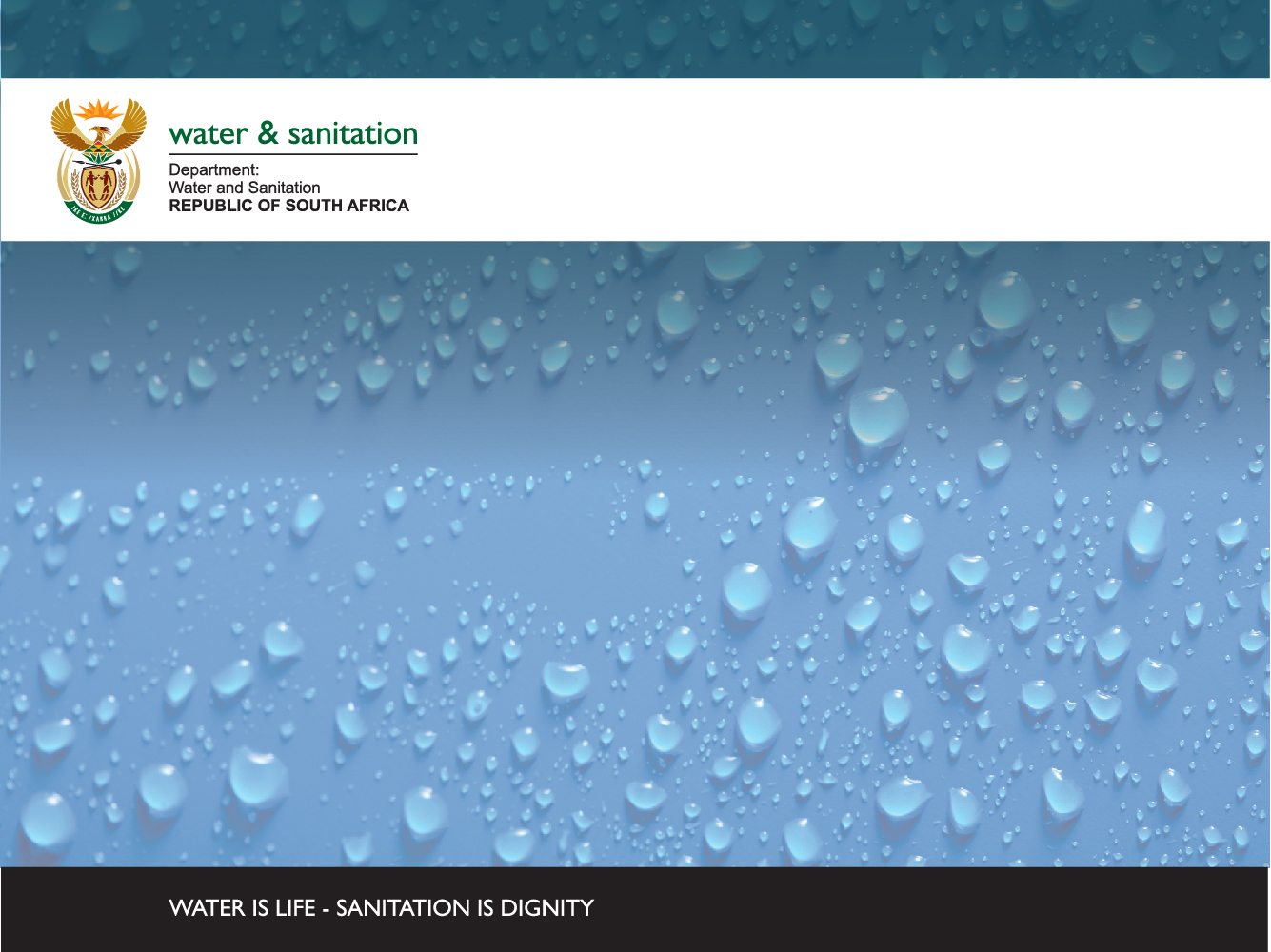 MVOTI TO UMZIMKULU CLASSIFICATION STUDY

PSC Meeting 
26 November 2014
Item:8.4
SOCIO ECONOMIC CONSEQUENCES 
WATER OUT OF THE RIVER
William Mullins
DWA CORPORATE IDENTITY
Presented by:
Johan Maree
Deputy Director: Media Production

12 December 2012
Socio Economic evaluation in the public sector
2
Why use the selected metrics
We use the indicators to:
Show Economic growth	
Indicate Poverty alleviation contribution

GDP:
Value added made up of three elements:
Remuneration of employees (payments to households)
Gross operating surplus (profit and depreciation)
Net indirect taxes
	
Employment:
This metric indicates the number of additional jobs as a result of a change in water provision. Employment is used to indicate poverty alleviation.
3
Some explanation
Gross Domestic Product (GPD): 
Used to measure the economic output of a region as well as relative contribution of an industrial sector.
Growth size is dependent on the multiplier effect.

Payment to households:
	One of the elements of the value added (i.e. GDP) 	which results from the sector where water is 	allocated is the remuneration of employees, 	which, in turn, affects household income.  
Multipliers: The fiscal multiplier effect occurs when an initial injection into the economy causes a bigger final increase in national income
4
Effect of multipliers
In the economy, there is a circular flow of income and spending. 

Money that is earned flows from one source to another, and most of it gets spent again, multiple times. 

What this means is that small increases in spending lead to much larger increases in economic output. 

Multipliers are then used to measure how much spending gets multiplied. To illustrate this, let's take a look at a very simple economy:
5
Principle behind multipliers
Consider a R300 million increase in capital investment, for example, if Toyota invests in a new assembly plant.
 This will set of a chain of increases and expenditures. Businesses who win contracts to build the new factory will see an increase in income and profits
If they and their employees in turn collectively spend about ½ of that additional income, then R150 million will be added to the income of others.
At this point, total income has grown by R300m + R150m
The sum will continue to increase as producers of additional goods and services realize an increase in their incomes, of which they in turn spend on even more goods and services.
This is what is meant by the multiplier effect
6
How multipliers are applied on value of status quo
If the water to the sector is reduced by 6 million m3
The GDP is reduced by (6x4) = R24 million. 
Employment = number/million m3 i.e. 350 per Mm3
Employment is reduced by (6x 350) = 2 150 jobs. 
The same applied for household income.

Just keep in mind that if the volume of available water increase, it does not necessarily lead to an increase of economic activity!
Water Use
60 million m3
Gross Domestic Product
R240 million
GDP Multiplier
R4/m3
7
Compounded Growth
The total additional water volume is taken up over time .

Look at the difference of1% over a very long period make.

As it is always very difficult to do a forecast into the future using the current historical available data as a base, the above figures must be treated with caution.  It is good practice to update the different growth values every 5 to 10 years.
Discounting
Discounting – what is it and why do it? Discounting is the reverse of adding (or compounding) interest. It reduces the monetary value of future costs and benefits back to a common time dimension – the base year/date.
 
Discounting satisfies the view that people prefer immediate benefits over future benefits (social time preference) and it also enables the opportunity cost to be reflected (opportunity cost of capital).
9
Methodology based on CBA principles
Status quo – Volume of water
Status quo – Value of water in GDP 
 i.e. R4/m3
Growth on status quo
1.436% on water baseline demand
Status quo – Employment
i.e. 1000employees/Mm3
Apply value of water on growth volume
Multiply volume with R4/m3
Discount according to CBA principles
Apply employment on growth volume
Multiply volume with 1000employees/Mm3
Projected GDP growth
Projected additional employment
10
Economic sectors used in evaluation
Irrigation
Industry
	Wet industry
	Dry industry
Commercial business sector
Urban domestic water consumption
	Water related services – Ex. 	Plumbing
	Municipal parks & recreation
	Informal businesses
11
Informal sector
The informal sector has the following two components:
 Employees working in establishments that employ less than five employees, who do not deduct income tax from their salaries/wages; and
Employers, own-account workers and persons helping unpaid
Source: StatsSA
KwaZulu-Natal has 19%  (459 000) of the workforce which operates in the informal economy. This number excludes agriculture and domestic workers.  - Labour Force Survey October 2014 – Statistics SA
12
Water volumes ( Mm3/a)
13
Costs and benefits in Mvoti
Benefits: 
Additional water allocated to the following sectors:
Industrial
Urban domestic
Irrigation
Costs
Construction costs - dam
Maintenance costs
Operational costs
14
Results – Mvoti scenarios
15
Results – Mvoti scenarios ranking
16
Costs and benefits in Mkomazi
Benefits: 
Additional water allocated to the following sectors:
Industrial
Urban domestic
Saiccor
Costs
Construction costs
Ngwadini construction
Smithfield construction
Maintenance costs
Operational costs
17
Results – Umkhomazi scenarios
18
Results – Mkomazi scenarios ranking
19